Комплексная диагностика, мероприятия по профилактике и ликвидации болезни - Чума КРС
Выполнила: Сажина А.С. 542
Чума крупного рогатого скота (pestes bovina) остро протекающая,  чрезвычайно контагиозная  болезнь крупного рогатого скота, характеризующаяся постоянной высокой лихорадкой, геморрагическим диатезом, воспалительно-некротическими изменениями слизистых оболочек преимущественно пищеварительного тракта,  системным поражением лимфоидной ткани.    

Этиология. Возбудитель относится к семейству Paramyxoviridae,  подсемейству Paramyxovirus, роду Morbillivirus.

Эпизоотологические данные. Из домашних животных в естественных  условиях более  крупный рогатый скот, зебу, яки, буйволы. Источник возбудителя инфекции – клинически и латентно больные, а также бессимптомно больные домашние и дикие животные, а также трупы и мясо вынужденно убитых павших животных. Заражение происходит аэрогенно и  через конъюнктиву глаз, реже – алиментарно.
Течение и симптомы.  Инкубационный период  при чуме крупного рогатого скота  составляет от 3 до 17 дней. Течение бывает острое, подострое и сверхострое. Проявляется в типичной, абортивной и латентной формах.

Болезнь сопровождается  повышением температуры до 40-42,2 °С,  снижением удоя. Со 2-3 дня у животных появляется слабость и угнетение. Температура тела неравномерная, рога и уши горячие, носовое зеркальце сухое.

Со 2-го дня развиваются воспаление и некроз слизистых  оболочек: конъюнктива  ярко-красная, с точечными кровоизлияниями, веки припухшие – валикообразно отечные, часто склеены выделяющимся и засыхающим гноем. На внутренней поверхности губ, щек, деснах, языке, небе и глотке отмечается  диффузная гиперемия, многочисленные мелкие очажки некроза, на месте которых со временем образуются    кровоточащие язвы  с неровными изъеденными краями. 

В последующие дни состояние животных ухудшается, появляется  диарея с непроизвольным актом дефекации. Испражнения водянистые, от серо-желтого до грязно-коричневого цвета, содержат кровь, слизь, обрывки некротизированного эпителия кишечника. Температура  тела падает до нормы и ниже. Наступает дегидратация организма,  быстрое истощение и слабость. Гибель – до 100%.
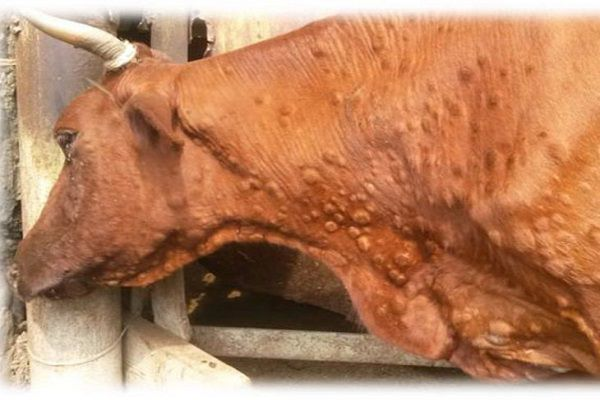 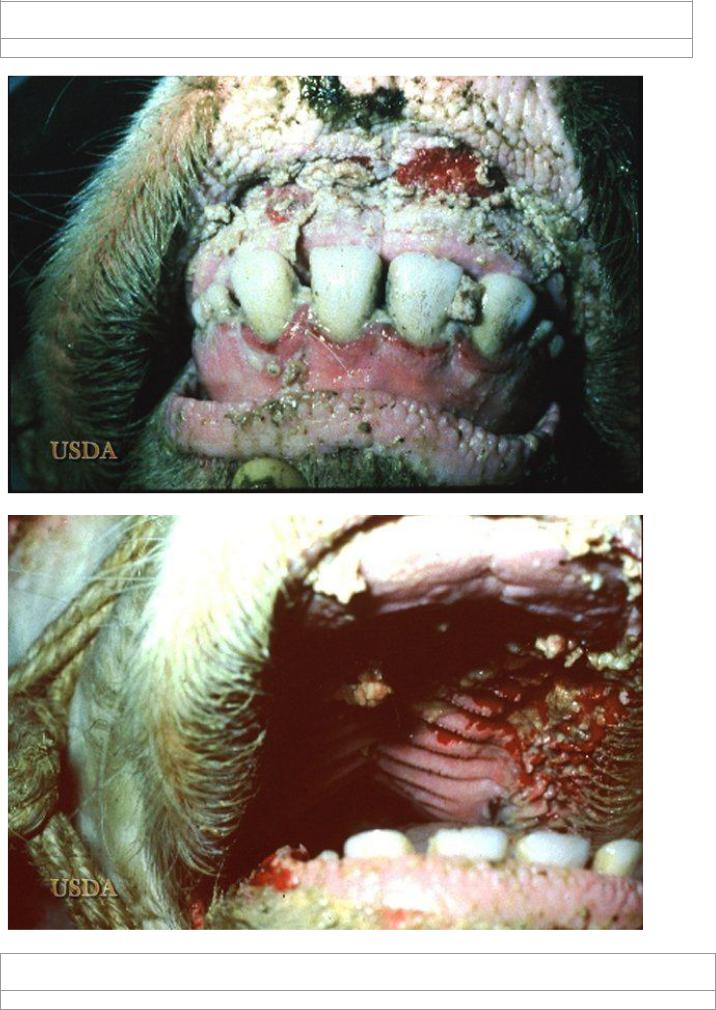 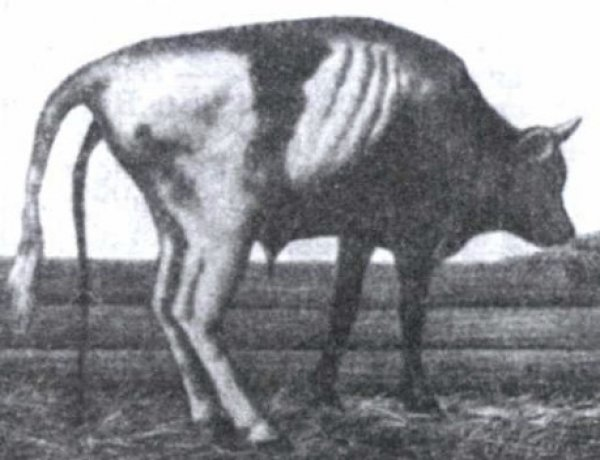 Диагноз. Диагноз ставят на  основании эпизоотологических данных, симптомов болезни, патологоанатомических изменений и результатов лабораторных исследований. Вирус выделяют на культуре клеток почки крупного рогатого скота. В крови определяют антитела с помощью РСК, РН, РТГА,  ИФА.  Идентификацию культурального вируса и возбудителя в биологическом материале    проводят с использованием РСК, РТНГА, РИФ, ИФА, ПЦР.

Дифференциальный диагноз. Исключают злокачественную катаральную горячку, ящур, вирусную диарею, пастереллез, гемоспоридиозы.

Лечение больных животных запрещено ветеринарным законодательством. Их убивают бескровным методом с последующим сжиганием трупов.

Профилактика и меры борьбы. Для  специфической   профилактики чумы крупного рогатого скота  используют живые культуральные вакцины из штаммов ЛТ, К37/70, TCRV, инактивированные сапонин-вакцины  из штамма ЛТ ВЧ КРС. В США и Японии используются генноинженерные рекомбинантные вакцины. Для ликвидации заболевания используют  общие противоэпизоотические мероприятия – карантин, вакцинация животных в местах возникновения болезни,  убой больных и подозрительных в заболевании животных, ограничение движения скота, дезинфекция
Спасибо за внимание!